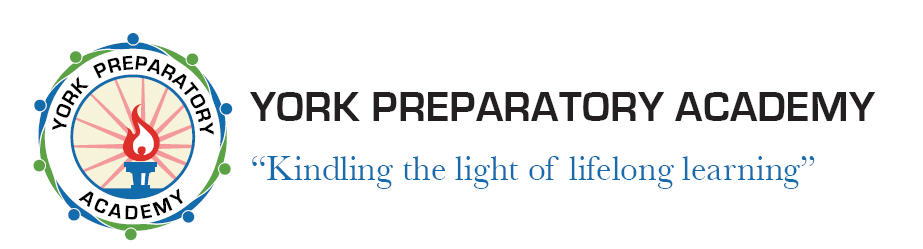 Essential Communications
Ethics
Presented By
Mrs. Bowden
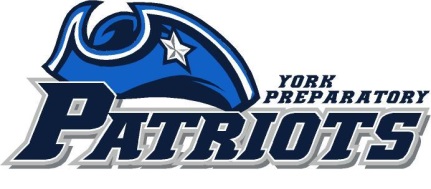 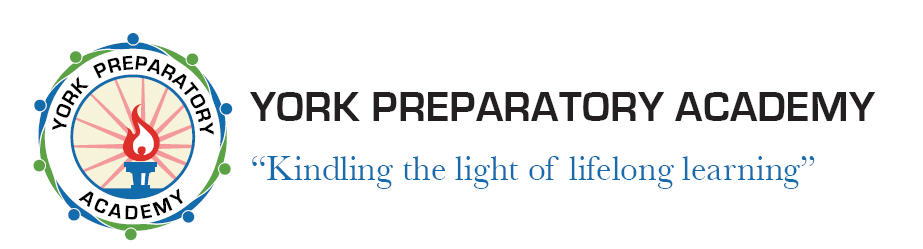 GOALS:

Define ethics and specifically communication ethics
Discuss Principles of ethical communication

Define interpersonal ethics
Identify Ethical frameworks
Discuss human rights and ethics

Discuss ethical communication in the workplace and corporate ethics
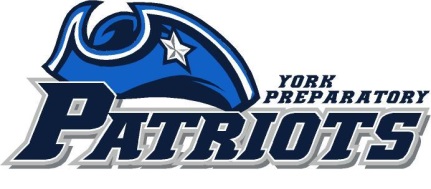 What is Ethics?
ethics
the study of moral choices and values
choosing between right and wrong
Chapter 13
Slide 3
Communication Ethics
Communication
the act or process of communicating; fact of being communicated.
the imparting or interchange of thoughts, opinions, or information by speech, writing, or signs.
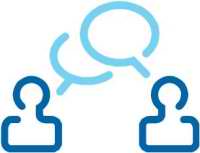 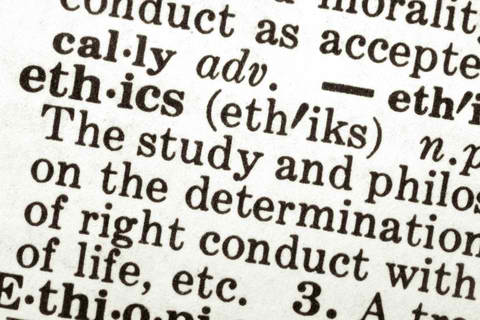 Ethics
a system of moral principles

deals with values relating to human conduct, with respect to the rightness and wrongness of certain actions and to the goodness and badness of the motives and ends of such actions.
Communication ethics
The principle governing communication, the right and wrong aspects of it, the moral-immoral dimensions relevant to Interpersonal communication are called the ethics of Interpersonal communication.
Communication ethics
Maintaining the correct balance between the speaking and listening 

 the legitimacy of fear and emotional appeal

 degree of criticism and praise
Communication ethics
A death or an overdose of either of the factors could result in unfavorable consequences.

 The principle of honesty on both sides should be completely applied because any amount of insincerity from either the listener or the speaker would not be prudent.
Fundamentals of ethical communication
responsible thinking
decision making
development of relationships and communities
Contexts
Cultures
Channels
Media
Unethical Communication
threatens the quality of all communication and consequently the well-being of individuals and the society.
Plagiarism
Copy write infringement
SOCIAL MEDIA?  How has social media contributed to communication in an ethical way? In an unethical way?
Principles ofethical communication
advocate truthfulness, accuracy, honesty, and reason as essential to the integrity of communication. 
endorse freedom of expression, diversity of perspective, and tolerance of dissent to achieve the informed and responsible decision making fundamental to a civil society. 
strive to understand and respect other communicators before evaluating and responding to their messages.
Principles ofethical communication
promote access to communication resources and opportunities as necessary to fulfill human potential and contribute to the well-being of families, communities, and society. 
promote communication climates of caring and mutual understanding that respect the unique needs and characteristics of individual communicators. 
condemn communication that degrades individuals and humanity through distortion, intimidation, coercion, and violence, and through the expression of intolerance and hatred.
Principles ofethical communication
Being committed to the courageous expression of personal convictions in pursuit of fairness and justice. 
advocate sharing information, opinions, and feelings when facing significant choices while also respecting privacy and confidentiality. 
accept responsibility for the short- and long-term consequences for our own communication and expect the same of others.
Interpersonal Communication Ethics
Interpersonal communication
Interpersonal communication refers to communication with another person. This kind of communication is subdivided into:
dyadic communication
public communication
small-group communication.
Four Principles of Interpersonal Communication
Principles:
Inescapable
Irreversible
Complicated
Contextual
Psychological context
Relational context
Situational context
Environmental context
Cultural context
Functions of Interpersonal Communication
Gaining Information
Building a Context of Understanding
Establishing Identity
Interpersonal Needs
Inclusion
Control
Affection
Distance
Provides necessary space for each communicative partner to contribute to the relationship.
Is interpersonal space that nourishes the very thing that keeps persons together interpersonally—relationship. 
Is an ethical responsibility, not a flaw or a limitation.
The importance of distance keeps us from equating interpersonal communication with ever more closeness.
Interpersonal responsibility
Begins with each person’s commitment to active care for the interpersonal relationship, owned by neither and nurtured with or without the support of the Other.
Adheres to the insight of Emmanuel Levinas, abandoning the expectation of reciprocity for attentiveness to a call to responsibility with or without the approval of the other.
Interpersonal responsibility
Involves:
Caring for an interpersonal relationship. As one seeks a path in life, interpersonal relationship responsibility invites a balance between distance and closeness in each relationship, which defines the quality of our interpersonal lives (Stewart, 2006).
Sympathy
Empathy
ETHICAL FRAMEWORKS
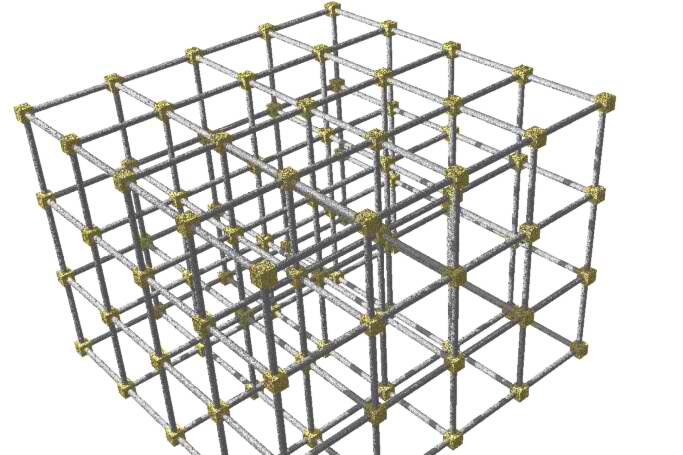 Deontological Ethics
the most frequented basis of our decision making process, expressing a commitment to the most basic principles. 
 It is regarded as universal, always applicable whatever the circumstance is.
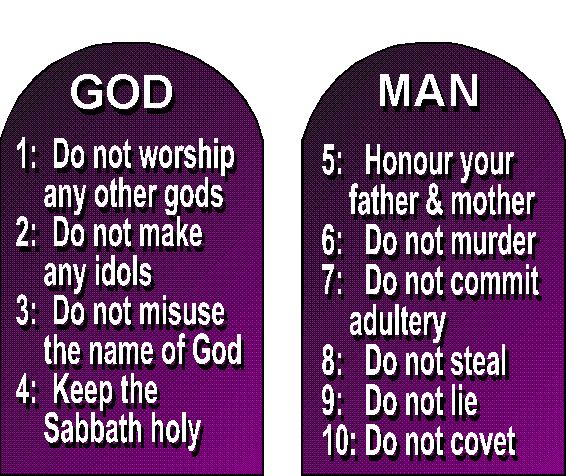 We follow these rules since we think of them as duties.
Utilitarian Ethics
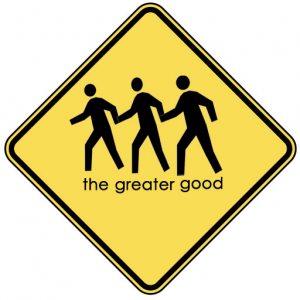 focuses on the results and whether or not it would benefit the majority.   
Utilitarianism focuses on the consequences of each action or decision.
Virtue Ethics
concerned with moral character and places more weight or value on the dignity of an individual and a humanity’s task of caring for one another.   
It emphasizes character as opposed to duty or consequence.
Situational or Contextual Ethics
There is no absolute approach to situations, each situation should be addressed as different from each other.
Every problem should be evaluated in its particular context or situation.
Human Rights and Ethics
Freedom of Expression
Freedom of Expression is a basic human right, It refers to right to freedom of expression, including the freedom to seek, receive, and impart information and opinions of any kind in any form.
Freedom of Expression
Internationally, freedom of expression is protected under the Universal Declaration of Human Rights and the International Covenant of Civil and Political Rights.
Used to seek answers and express opinions
Ethical Freedom of Expression
Freedom of Expression must be balanced against society’s need to maintain order, protect general welfare and public morality
There should be limits to free expression, but only when it involves harm to others
People should refrain from hate speech, the public use of derogatory and offensive language denigrating others, particularly on the basis of race, ethnicity, gender and/or sexual orientation.
Ethics and Information
What information should be gathered?
How is the information gathered?
How is the information disseminated?

FOIA – Freedom of Information Act
ETHICS IN THE WORKPLACE
Mass Communication
Mass communication is used to describe the  various means by which individuals and entities relay information through mass media to large segments of the population at the same time.
It is the mass production of messages (message) or information that is intended to reach a large amount of people
Uses mass media; such as newspapers, TV, radio, books etc.
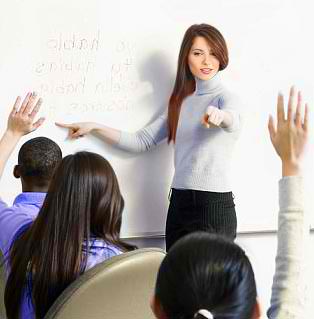 Mass Communication Ethics
Ethics
Truth
Censorship
Laws
Privacy
Appropriateness
Sensitivity to other cultures
Respect dignity, privacy, and well being of a person
Codes of Ethics
code of ethics
a set of standards or rules that outlines the ethical behavior demanded by:
an individual
a business
a culture
Chapter 13
Slide 37
Ethic Codes
Ethic Codes (or Ethical Codes) are moral guidelines that are used to help assist people in making decisions, to tell the difference between ‘right’ and ‘wrong’ and to utilize this understanding to make ethical choices
There are 3 levels;
Code of ethics (social issues and social responsibility)
Code of conduct (influence the behavior of employees)
Code of practice (professional responsibility)
Ethics and Business
business ethics
the application of the principles of right and wrong to issues that arise in the workplace
Set High Standards
Treat business associates fairly and ethically. 
Inform your customers of your ethical business practices.
Chapter 13
Slide 39
Corporate Codes of Ethics
Honesty - Professional communicators are honest, accurate and candid in all communications. This practice encourages the free flow of important information in the interest of the public
Corporate Codes of Ethics
Confidentiality - Protecting the confidences and privacy rights of employees and customers is the duty of professional communicators. Additionally, they must abide by legal requirements for disclosing information that affect the welfare of others

Credit - Give due credit to those who you get ideas from.
Corporate Codes of Ethics
Free Speech - Principles of free speech and free ideas should be encouraged. 

Courtesy - Sensitivity to cultural values and beliefs are crucial.